Możliwości dofinansowania działań związanych z zastosowaniem małej retencji ze środków krajowych i funduszy europejskich
Konferencja  „Wzmacnianie odporności na zmiany klimatu i środowiska przyrodniczego, w tym występowanie suszy poprzez wykorzystanie potencjału małej retencji na obszarze LGD N.A.R.E.W”
Tykocin, 10 września 2021 r.
1
Wyzwania środowiskowe i klimatyczne w dokumentach międzynarodowych i krajowych
2
Uwarunkowania europejskie
Strategia UE do roku 2030  – tzw. Europejski Zielony Ład
UE jako nowoczesna, zasobooszczędna i konkurencyjna gospodarka
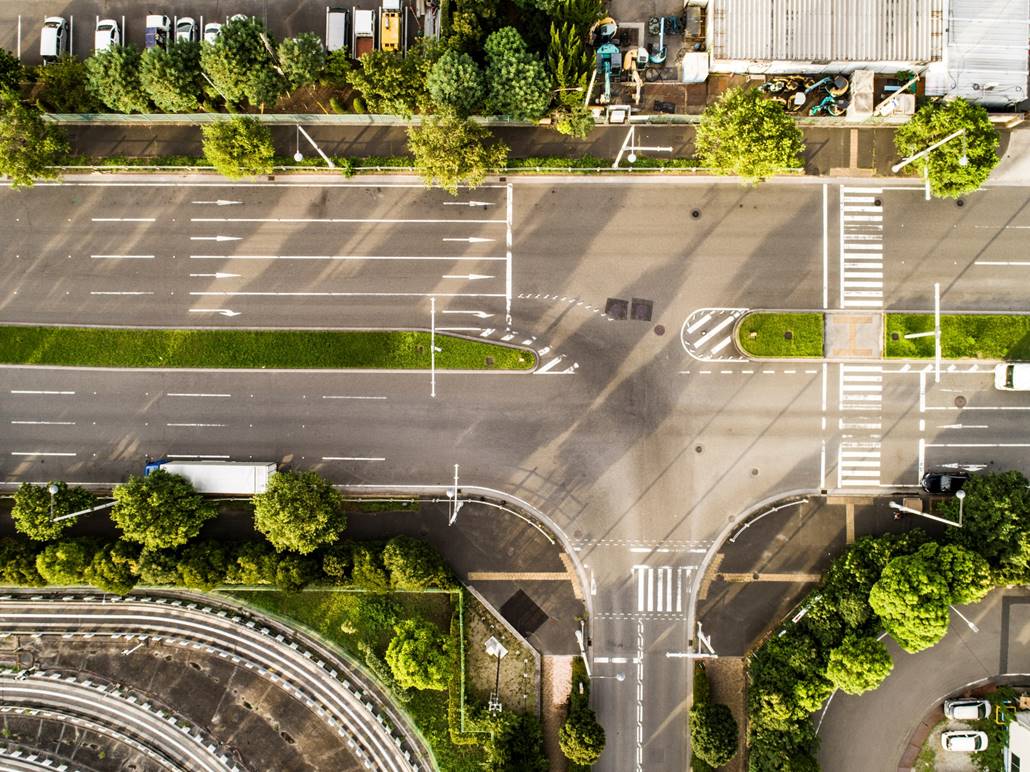 3
Uwarunkowania europejskie
4
Uwarunkowania dla procesu programowania 2021-2027
5
Strategia Rozwoju Województwa Podlaskiego 2030
Cel operacyjny 2.3 Przestrzeń wysokiej jakości
W ramach tego celu operacyjnego realizowane będą działania wpisujące się w ideę zrównoważonego rozwoju. Wśród głównych kierunków interwencji wskazuje m.in.:
Działania związane z zapobieganiem i ograniczaniem skutków zmian klimatu, w tym w zakresie infrastruktury służącej retencjonowaniu wód oraz ochronie przeciwpowodziowej; 
Rozwój i modernizacja infrastruktury ochrony środowiska i przestrzeni dla gospodarki o obiegu zamkniętym;
Ochrona zasobów kulturowych, przyrodniczych i wartości krajobrazowych.
6
Cele Polityki Spójności na lata 2021-2027
Bardziej konkurencyjna i inteligentna Europa
Bardziej przyjazna dla środowiska niskoemisyjna Europa
Lepiej połączona Europa
Europa o silniejszym wymiarze społecznym
Europa bliżej obywateli
Łagodzenie skutków transformacji w kierunku gospodarki neutralnej dla klimatu
7
Główne uwarunkowania dla procesu programowania 2021-2027
Program regionalny
Uwzględnienie strategicznych celów UE, zapisów rozporządzeń
Zapisy SRWP 2030, krajowych dokumentów strategicznych, tj. SOR, KSRR oraz projektu Umowy Partnerstwa
Ujęcie funduszy: EFRR, EFS+
Uwzględnienie wytycznych KE dla Polski w zakresie finansowania polityki spójności (Sprawozdania roczne dla Polski 2019 i 2020)
Uwzględnienie demarkacji interwencji pomiędzy poziom krajowy i regionalny
Zastosowanie poziomów koncentracji tematycznych
8
Katalog programów operacyjnych na lata 2021-2027
Fundusze Europejskie dla Nowoczesnej Gospodarki 2021-2027 (FENG) (kontynuacja  PO IR);
Fundusze Europejskie na Infrastrukturę, Klimat i Środowisko 2021-2027 (FEnIKS)(kontynuacja PO IiŚ);
Fundusze Europejskie na Rozwój Cyfrowy 2021-2027 (FERC) (kontynuacja PO PC);
Fundusze Europejskie dla Rozwoju Społecznego 2021-2027 (FERS) (kontynuacja PO WER);
Fundusze Europejskie dla Polski Wschodniej 2021-2027 (kontynuacja PO PW);
Fundusze Europejskie Pomoc Żywnościowa na lata 2021-2027 (FEPŻ)  (kontynuacja PO PŻ);
Program Pomoc Techniczna dla Funduszy Unii Europejskiej (obecny PO PT);
Program dla FST (Fundusz Sprawiedliwej Transformacji);
Program krajowy w zakresie rybactwa i morza (kontynuacja PO Ryby);
16 programów regionalnych będących kontynuacją obecnych 16 RPO, zarządzanych przez samorządy województw;
W ramach EWT kontynuowane będą wszystkie dotychczasowe programy Interreg z udziałem Polski: 9 programów transgranicznych, 2 programy transnarodowe oraz 4 programy współpracy międzyregionalnej.
9
Koncentracja tematyczna (poziom UP)
10
Realizacja celów klimatycznych
11
Koncentracja dla programu regionalnego
12
Podział alokacji w projekcie Umowy Partnerstwa
Łączna wartość środków na wszystkie RPO: 28 420 mln euro
Alokacja dla województwa podlaskiego: 1 251 205 913 euro, w tym EFRR 937 541 207 euro, EFS+ 313 664 706 euro
Alokacja w ramach programu dla Polski Wschodniej: 2 508 mln euro (6 województw)
13
Cele szczegółowe w ramach Celu Polityki 2
14
Komplementarność i demarkacja pomiędzy programami krajowymi i regionalnymi w ramach CP2(odstępstwa są uzgadniane w Kontrakcie Programowym)
15
Komplementarność i demarkacja pomiędzy programami krajowymi i regionalnymi w ramach CP2(odstępstwa są uzgadniane w Kontrakcie Programowym)
16
Fundusze Europejskie dla Podlaskiego na lata 2021- 2027
W ramach przeciwdziałania i adaptacji do zachodzących zmian klimatycznych  planowane jest wsparcie m.in.:
realizacji i odtwarzania obiektów małej retencji i mikroretencji na terenach leśnych i rolniczych,
zabiegów agrotechnicznych zwiększających retencję glebową, 
odtwarzania stawów,
realizacji nowych oraz przebudowy istniejących systemów melioracyjnych w celu zapewnienia funkcji nawadniająco-odwadniających,
przekształcania wybranych suchych zbiorników przeciwpowodziowych w zbiorniki retencyjne wielofunkcyjne,
budowy, przebudowy lub remontu urządzeń wodnych i infrastruktury, towarzyszącej służących zmniejszeniu skutków powodzi lub suszy,
projektów dotyczących adaptacji terenów zurbanizowanych do zmian klimatu,
rozwoju systemu ratownictwa służb (innych niż Państwowa Straż Pożarna),
17
Fundusze Europejskie dla Podlaskiego na lata 2021- 2027
budowy i modernizacji infrastruktury niezbędnej do ujęcia, uzdatniania, magazynowania i dystrybucji wody do spożycia w obrębie aglomeracji od 2 do 10 tys. RLM,
realizacji kompleksowych projektów z zakresu gospodarki wodno-ściekowej w ramach KPOŚK,
kompleksowych projektów z zakresu gospodarki odpadami komunalnymi oraz przemysłowymi i azbestem,
tworzenia centrów ochrony różnorodności biologicznej w oparciu o rodzime gatunki, 
produkcji energii i ciepła ze źródeł odnawialnych,
kompleksowej modernizacji energetycznej obiektów użyteczności publicznej i wielorodzinnych domów mieszkalnych (komunalnych),
 modernizacji oświetlenia ulicznego na energooszczędne.
18
Błękitno-zielona infrastruktura (przykładowe rozwiązania)
Budowa infrastruktury (ogrody deszczowe, wertykalne, zbiorniki retencyjne, zielone dachy). Dobrym rozwiązaniem są zielone ściany, stawy i rowy gromadzące nadmiar wód. Duże, dojrzałe drzewa -60 mm wody deszczowej zostaje zatrzymane w miejscu opadu, a kanalizacja deszczowa przyjmuje jedynie nadmiar wody
Sprawny system retencji wody, tworzenie zbiorników, kanałów melioracyjnych, zachowanie zasad mikro- i makroretencji, poprawa kanałów melioracyjnych na polach uprawnych, retencja wód opadowych dla każdego budynku. Rozszczelnienie istniejących rynien podłączonych do kanalizacji (celem wydłużenie spływu powierzchniowego
Na terenach zielonych powinna być dostępna infrastruktura zapewniająca wypoczynek i rekreację osobom w każdym wieku (ławki, ścieżki rowerowe, place zabaw dla dzieci, fontanny itp.) Zwiększenie tym samym powierzchni zagospodarowania i wykorzystywania wody opadowej oraz roztopowej. Ponadto ograniczanie parowania wody przez zieleń wysoką sadzoną w zwartych cienistych zespołach
19
Zasada DNSH z ang. do no significant  harm „nie czyń poważnych szkód”
Instytucje zaangażowane w wydatkowanie środków polityki spójności powinny wspierać działania, które byłyby prowadzone z poszanowaniem norm i priorytetów Unii w zakresie klimatu i środowiska i które nie czyniłyby poważnych szkód dla celów środowiskowych zgodnie z zasadą ‘Do no significant harm’ (DNSH), czyli „nie czyń poważnych szkód” we wszystkich programach.
Jednym z narzędzi realizacji zasady zrównoważonego rozwoju w polityce spójności 2021-2027 będzie stosowanie kryteriów wyboru projektów premiujących rozwiązania proekologiczne takie jak oszczędność energii i wody, powtórne wykorzystanie zasobów itp.
20
Dziękuję za uwagęwww.rpo.wrotapodlasia.pl